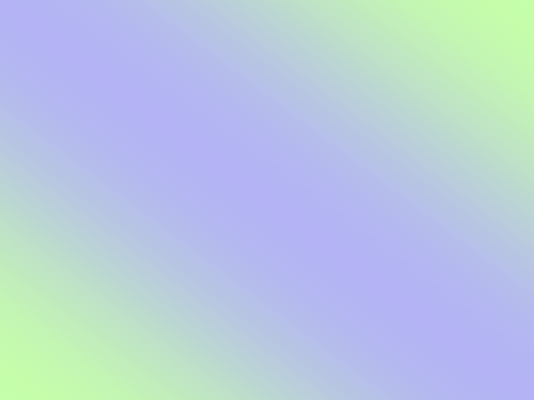 МИНУТА ЧИСТОПИСАНИЯ
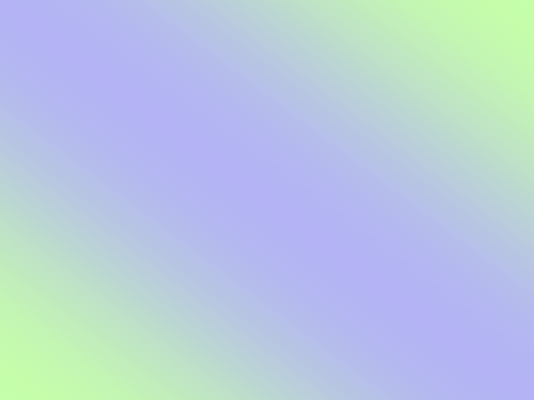 ео аи
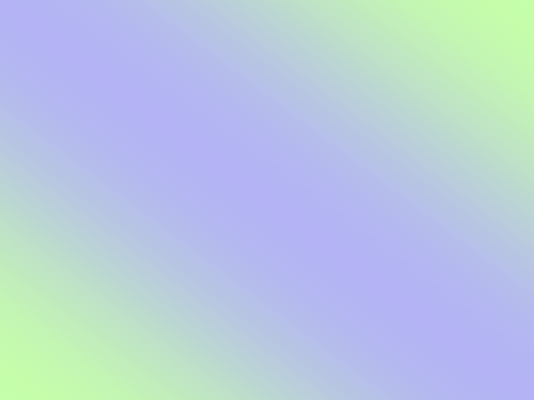 Стена,
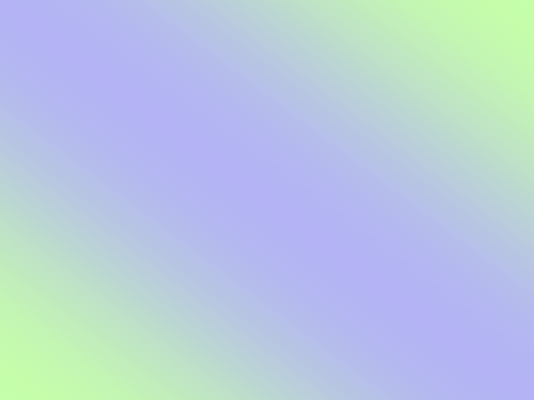 Стена, чижи,
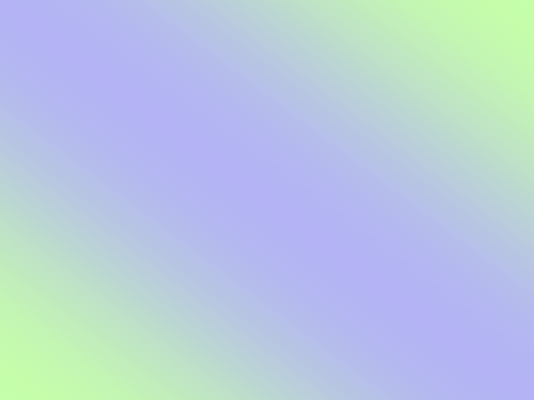 Стена, чижи, туча,
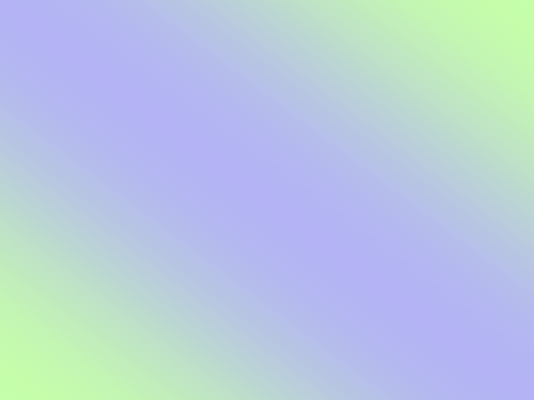 Стена, чижи, туча, гора.
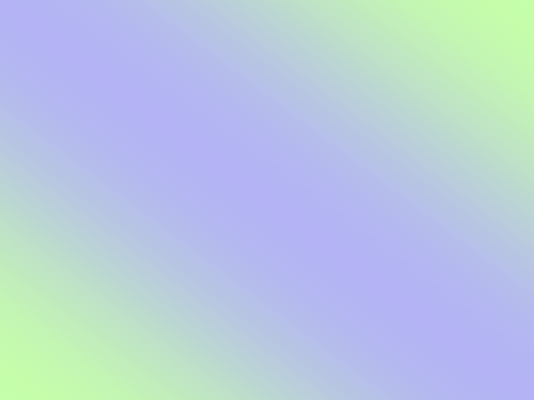 Стена, чижи, туча, гора.
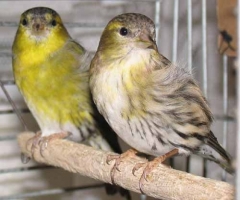 .
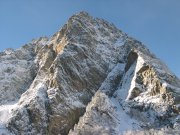 КОРОЛЕВСТВО ИМЕНИ СУЩЕСТВИТЕЛЬНОГО
ЗАМОК « КТО? и ЧТО?»
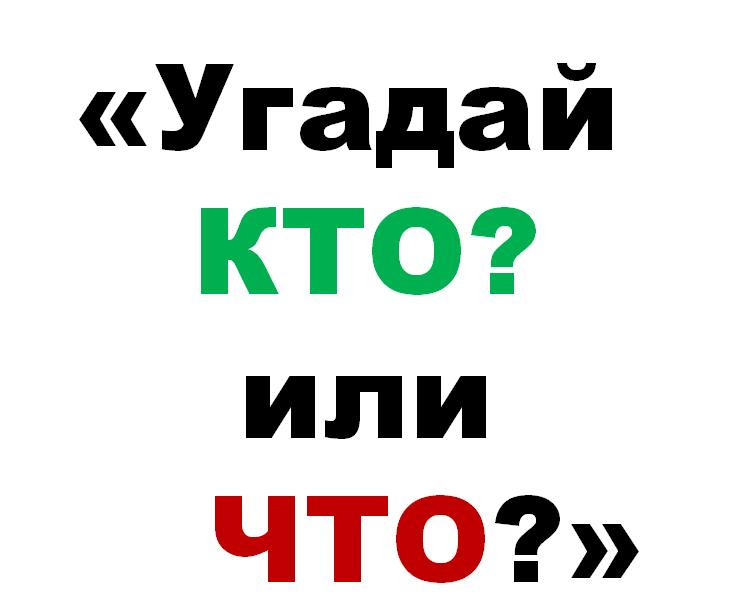 лиса
яблоко
пенал
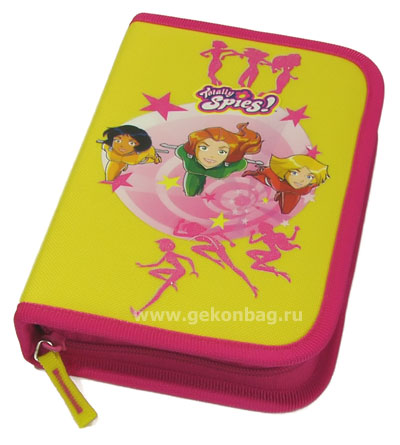 карандаш
попугай
слон
Кошка
стул
ЗАМОК «ОДУШЕВЛЁННЫЕ и НЕОДУШЕВЛЁННЫЕ»
К  рова
Корова
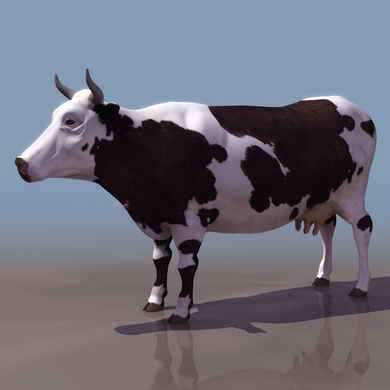 п  суда
посуда
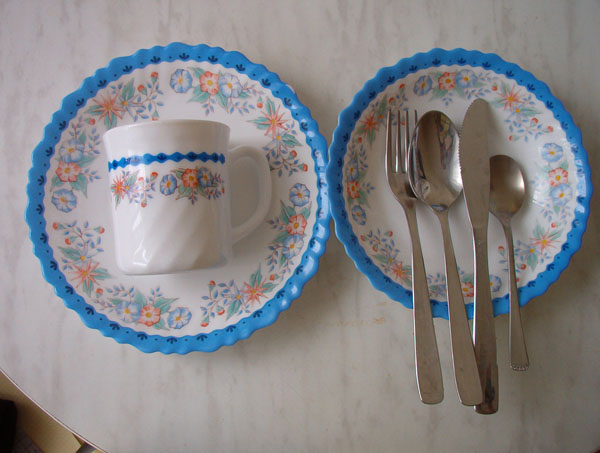 к  пуста
капуста
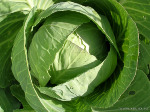 с  бака
собака
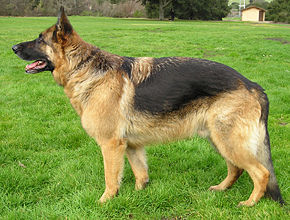 п  льто
пальто
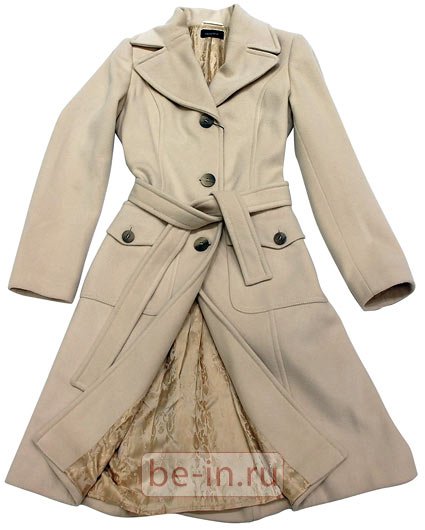 за  ц
заяц
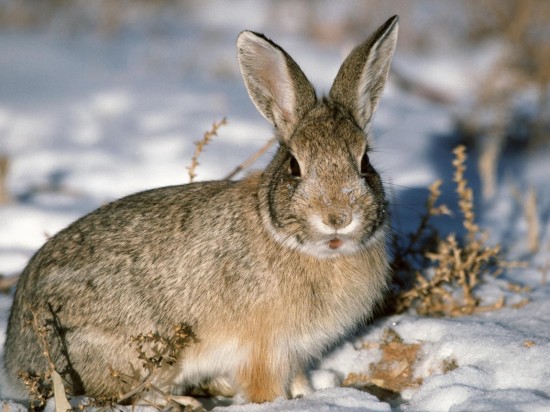 КОРОВА
ПОСУДА
КАПУСТА
СОБАКА
ПАЛЬТО
ЗАЯЦ
ФИЗКУЛЬТУРНАЯ МИНУТКА
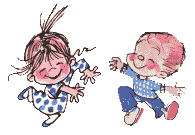 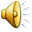 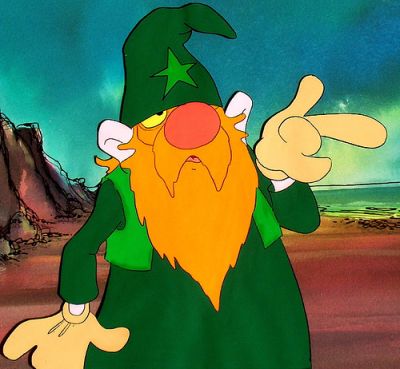 Существительное – школа.
В ней ребята Катя, Саша, Лола.
А фамилий столько, что  не счесть.
Ивановы и Петровы, даже Сидоровы есть.
В уголке живом попугайчики Кеша и
 Рома чирикают весь день.
А двум черепашкам Тартилам плавать всё время не лень.
На улице Дмитриевского школа стоит,
В городе Москве под номером 2031.
Имена,
фамилии,
улицы,
клички,
города-
Все с заглавной буквы пишутся всегда.
Замок « Нарицательных и Cобственных»
Запишите строку, в которой все существительные нарицательные:
1.(К,к)укла, (Л,л)ента, (Б,б)оря, (С,с)ила.
2.(Р,р)ука, (Н,н)ога, (И,и)гра, (Д,д)евочка.
Запишите строку, в которой все существительные собственные:
1.(В,в)олга, (М,м)иша, (И,и)вановна.
2.(М,м)альчик, (О,о)льга, (У,у)лица.
Запишите строку, в которой все существительные нарицательные:
1.(К,к)укла, (Л,л)ента, (Б,б)оря, (С,с)ила.
2.(Р,р)ука, (Н,н)ога, (И,и)гра, (Д,д)евочка.
Запишите строку, в которой все существительные собственные:
1.(В,в)олга, (М,м)иша, (И,и)вановна.
2.(М,м)альчик, (О,о)льга, (У,у)лица.
1 вариант
  Рука, нога, игра, девочка.

     2 вариант    
 Волга, Миша, Ивановна.
Домик «Род имён существительных»
ПИСЬМО
БЕРЕГ
ПЛАЩ
УДАЧА
ОЗЕРО
ЛУНА
М. Р.
Ж.Р
СР. Р.
живёт, домике, ёжик, В.
В домике живёт ёжик.
ёжик
ЧИСЛО 
ЕД.Ч.                  МН.Ч.
Тест
1.Укажите неодушевлённые имена существительные:
а) белка     б) тетрадь      в) ручка 
2.Укажите нарицательные имена существительные:
а) кот        б) Минск       в) стол
3.Подчеркни имена существительные женского рода:
а) стакан     б) лодка      в) окно
4. Подчеркни имена существительные мужского рода:
 а) стул        б) дождь     в) одежда
5. Укажите имена существительные в единственном числе:
а) лыжи       б) конь        в) стол
Тест
1.Укажите неодушевлённые имена существительные:
а) белка     б) тетрадь      в) ручка 
2.Укажите нарицательные имена существительные:
а) кот        б) Астана       в) стол
3.Подчеркни имена существительные женского рода:
а) стакан     б) лодка      в) окно
4. Подчеркни имена существительные мужского рода:
 а) стул        б) дождь     в) одежда
5. Укажите имена существительные в единственном числе:
а) лыжи       б) конь        в) стол
ФИЗКУЛЬТУРНАЯ МИНУТКА
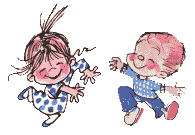 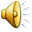 МОЛОДЦЫ !
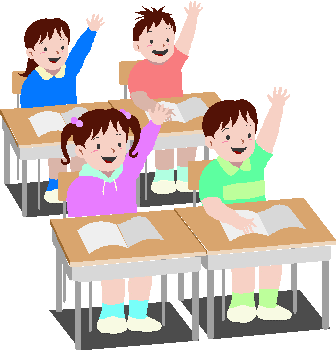